Figure 7. Model of ADF and n-cofilin function in hippocampal CA3–CA1 synapses. Inactivation of ADF alone has no adverse ...
Cereb Cortex, Volume 25, Issue 9, September 2015, Pages 2863–2875, https://doi.org/10.1093/cercor/bhu081
The content of this slide may be subject to copyright: please see the slide notes for details.
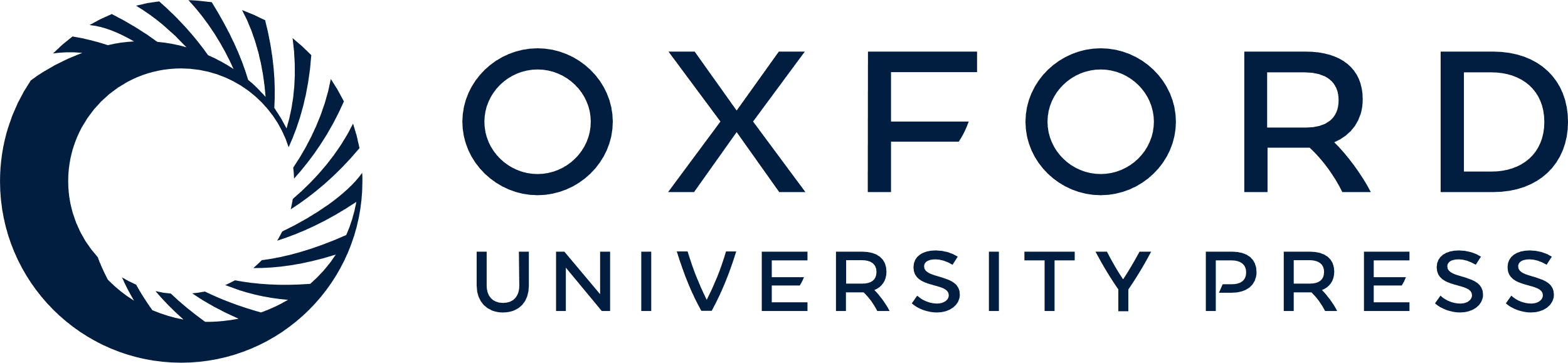 [Speaker Notes: Figure 7. Model of ADF and n-cofilin function in hippocampal CA3–CA1 synapses. Inactivation of ADF alone has no adverse effect on synapse morphology or physiology. Conversely, inactivation of n-cofilin results in enlarged dendritic spines, impaired AMPAR mobility (indicated by a thinner double arrow), reduced long-term potentiation (LTP), and the absence of long-term depression (LTD), whereas presynaptic mechanisms remain fully preserved. The spine size is even further enlarged in ACC mice in which both ADF and n-cofilin are deleted. In ACC mice, the distribution of synaptic vesicles is altered and the number of docked vesicles is elevated. Moreover, vesicle recruitment is impaired (indicated by a thinner arrow in the presynaptic terminal), whereas vesicle exocytosis is increased (indicated by higher numbers of glutamate releasing vesicles). Future analysis will show to which extent AMPAR mobility, LTD, and LTP are impaired upon compound inactivation of ADF and n-cofilin.


Unless provided in the caption above, the following copyright applies to the content of this slide: © The Author 2014. Published by Oxford University Press. All rights reserved. For Permissions, please e-mail: journals.permissions@oup.com]